Figure 3. Results from mediation analysis to estimate the extent to which socioeconomic factors explain racial ...
Clin Infect Dis, Volume 64, Issue 5, 1 March 2017, Pages 597–604, https://doi.org/10.1093/cid/ciw808
The content of this slide may be subject to copyright: please see the slide notes for details.
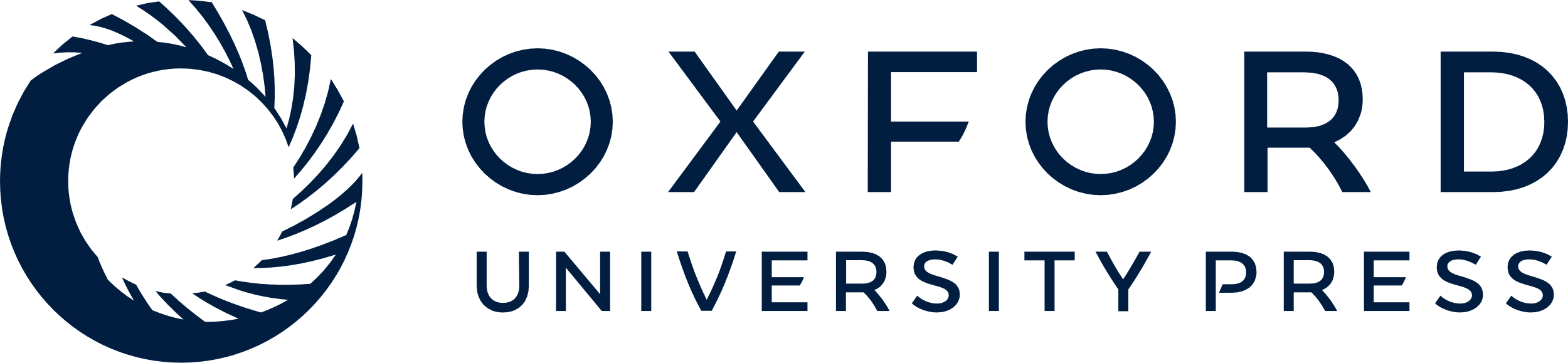 [Speaker Notes: Figure 3. Results from mediation analysis to estimate the extent to which socioeconomic factors explain racial variation in invasive community-associated methicillin-resistant Staphylococcus aureus (MRSA) incidence. Diagram depicts the estimated rate ratio for the total effect of black race on invasive community-associated MRSA incidence (corresponding to unadjusted rate ratio and shown with the thick black arrrow) as well as a potential pathway in which race affects invasive community-associated MRSA incidence through socioeconomic factors (indirect effect of race) or independently (direct effect) as shown in dashed lines/arrows. Socioeconomic factors accounted for in the mediation analysis were proportion of expensive homes in a census tract, proportion of persons with high education, proportion of low-income households, proportion of persons living in a rural area, and being a medically underserved area.


Unless provided in the caption above, the following copyright applies to the content of this slide: Published by Oxford University Press for the Infectious Diseases Society of America 2017. This work is written by (a) US Government employee(s) and is in the public domain in the US.]